Choudhury M, Boyett MR, Morris GM
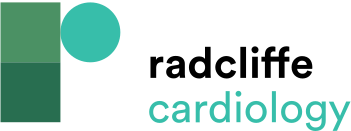 Table 1: Summary of the Genes and Electrical Remodelling Involved in Some Causes of Sinus Node Dysfunction
Citation: Arrhythmia & Electrophysiology Review 2015;4(1):28–34
https://doi.org/10.15420/aer.2015.4.1.28
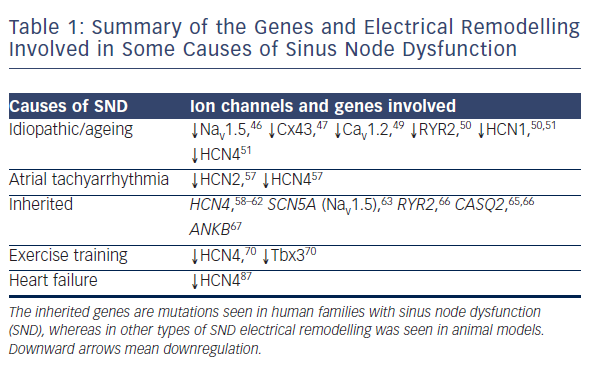